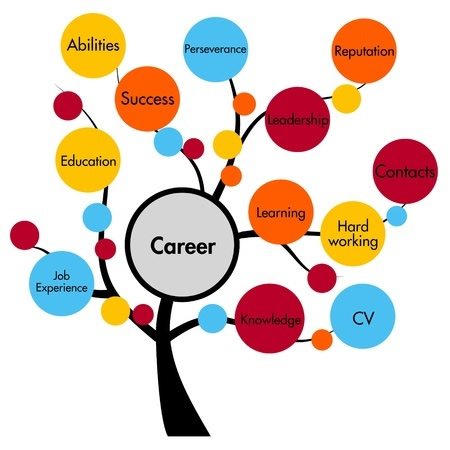 Chapter 9: 
Managing Careers
HURE 6131-Denise M. Cobián, PhD
Objectives:
2
Discuss what employers and supervisors can do to support employees’ career development needs.
List and discuss the steps in effectively coaching an employee.
Explain why career development can improve employee engagement. 
Describe a comprehensive approach to retaining employees.
List the main decisions employers should address in reaching promotion decisions.
Explain the factors you would consider when dismissing an employee.
MGT 3610 (HRM) - Unit 3 (DMC)
3
Introduction:
In this chapter, we will cover career management, improving coaching skills, employee engagement guide for managers in career management, managing employee retention and turnover, managing promotions and transfers, and managing dismissals. 
After appraising performance, it’s often necessary to address career-related issues and to discuss these issues with subordinates. Personnel activities like screening, training, and appraising serve two basic roles in organizations—to staff the organization and to ensure that the long-run interests of employees are protected by the organization.
MGT 3610 (HRM) - Unit 3 (DMC)
Career Management
4
A career is the occupational positions a person has had over many years. Example:
At 21, I worked for a local company; at 25, for an international carrier company; and at 29 for an academic institution.
Career management is the process for enabling employees to better understand and develop their career skills and interests, and to use these skills and interests more effectively.
Career development is the lifelong series of activities that contribute to a person’s career exploration, establishment, success, and fulfillment.
Career planning is the deliberate process through which someone becomes aware of personal skills, interests, knowledge, motivations, and other characteristics and establishes action plans to attain specific goals.
MGT 3610 (HRM) - Unit 3 (DMC)
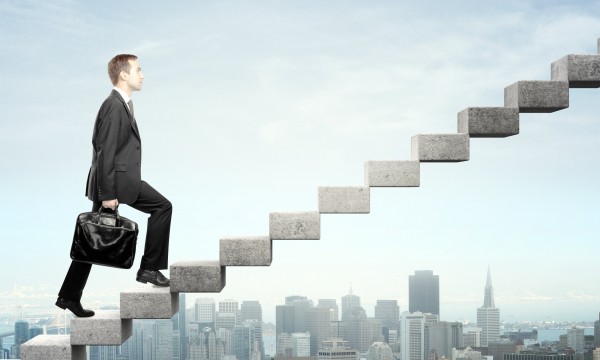 Career Management Process
5
MGT 3610 (HRM) - Unit 3 (DMC)
Career Management (cont.)
6
Careers Today
Have changed with recessions, mergers/acquisitions, outsourcing, and others
Reinvention
Work-life balance 
Psychological Contract: the unwritten agreement that exists between employers and employees and identifies each party’s mutual expectations.
MGT 3610 (HRM) - Unit 3 (DMC)
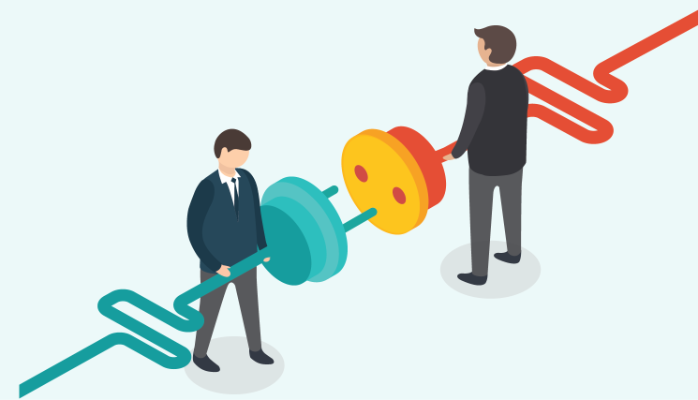 Roles in Career Management
7
MGT 3610 (HRM) - Unit 3 (DMC)
Employer Career Management Methods
8
Performance feedback from supervisors
Individual development plans
Having access to trainings
Job postings
Formal career-oriented performance appraisals
Formal counseling and mentoring with managers
Career planning workshop consists of career planning exercises and inventories.
Lifelong learning accounts: include accounts in which employees and employers contribute to career-related education and development that they desire.
Career coaches: help employees create 5-year plans based on his/her needs.
MGT 3610 (HRM) - Unit 3 (DMC)
9
Diversity in Career Management
Gender issues in Career Development:
Women received higher performance ratings.
Women have difficulties getting developmental assignments and geographic mobility opportunities.
Women are more proactive for an assignment.
Glass Ceiling: opportunities not available for both genders/sexes.
Read the article The Glass Ceiling and Women’s History, available at https://www.thoughtco.com/glass-ceiling-for-women-definition-3530823
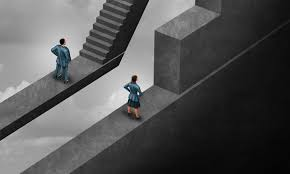 MGT 3610 (HRM) - Unit 3 (DMC)
Sample Performance Review Development Plan
10
MGT 3610 (HRM) - Unit 3 (DMC)
https://d2myx53yhj7u4b.cloudfront.net/sites/default/files/AnnualPerformanceReview_Word.jpg
[Speaker Notes: Pictured in this slide is a sample performance review development plan.]
11
Improving Coaching Skills
Coaching: educating, instructing, and training subordinates.  
Mentoring: advising, counseling, and guiding.
Coaching & Mentoring requires:
Analysis: is impossible to advise an employee without knowing what the problem is.
Interpersonal skills
Coaching 4-step process:
Preparation: understanding the problem
Planning: reaching an agreement on what needs to change
Active coaching: as a teacher, provide tools to help the employee
Follow-up: re-observe the employee’s progress.
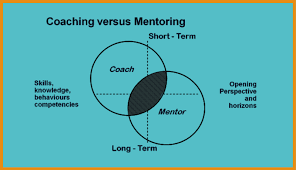 MGT 3610 (HRM) - Unit 3 (DMC)
[Speaker Notes: Coaching means educating, instructing, and training subordinates. Mentoring means advising, counseling, and guiding. 

Coaching and mentoring require both analytical and interpersonal skills. They require analysis because it’s futile to advise someone if you don’t know what the problem is. 

Coaching does not mean just telling someone what to do. We can best think of coaching in terms of a four-step process: preparation, planning, active coaching, and follow-up.
Preparation means understanding the problem.
Planning involves reaching an agreement on what needs to change.
Actual “active” coaching means that you are the teacher and provide the “toolkit” to help the employee.
Follow-up is important and involves re-observing the person’s progress periodically.]
12
Coach’s Self-Evaluation Checklist
MGT 3610 (HRM) - Unit 3 (DMC)
Dessler, G. (2019)
Being a Mentor
13
Mentoring can be formal or informal; can significantly enhance one’s career satisfaction and success.

Mentoring can be both valuable and dangerous. 
It’s valuable in that it is a positive force, if it is truly in alignment with the employee’s career goals. 
It can be dangerous in that mentoring touches on another person’s psychological needs, aptitudes, and motives. Thus, mentors need to be cautious.
MGT 3610 (HRM) - Unit 3 (DMC)
14
Being a mentor (cont)
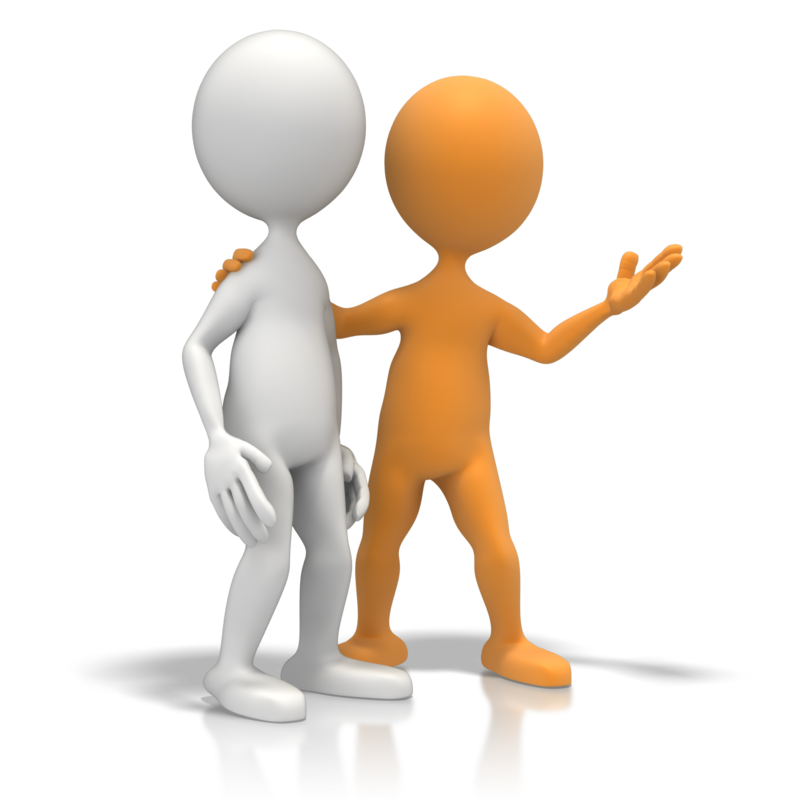 Effective mentors:
Set high standards 
Are willing to invest the time and effort to build a relationship to actively steer the “protégé” into important projects, teams, and jobs. 
A protégé’s responsibilities include making the mentoring relationship work. Choosing an appropriate mentor who is objective yet helpful is important. Another note is that the mentoring relationship generally should not involve personal problems.
MGT 3610 (HRM) - Unit 3 (DMC)
Improving Performance Through HRIS
15
Various talent management systems enable employers to integrate data from appraisals, career development, training, and succession planning. 
A Sum-Total Succession Planning supports a holistic end-to-end talent management strategy including:
360 Feedback
Career Development
Compensation Management
Career Progression
Learning Management
Performance Management
Recruiting & Hiring
MGT 3610 (HRM) - Unit 3 (DMC)
Employee Engagement Guide For Managers
16
Psychological contracts: mutual understanding between employee and organization of providing the best effort of the employee and staying loyal as long as the employee is in the organization.
To keep employees engaged:
Understand and communicate T&D opportunities
Help employee move through his/her career
MGT 3610 (HRM) - Unit 3 (DMC)
[Speaker Notes: Commitment-Oriented Career Development Efforts: the employer’s career planning and development process can play a role in achieving this. Progressive firms recognize the importance to employees of their need to reach a “self-actualizing or self-fulfillment” goal and are providing those opportunities. 

Firms can provide this through workshops, mentoring programs, promotion-from-within programs, and career-oriented appraisal tools.]
Managing Employee Retention & Turnover
17
Turnover is the rate at which employees leave a firm.  Includes voluntary and involuntary turnover.
Examples: voluntary – retirement; involuntary – death, performance failure



Managing Voluntary Turnover requires identifying the causes and how to address them. Involuntary turnover is not always bad (consider when you have a “problematic” employee).
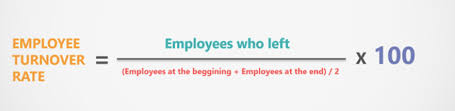 MGT 3610 (HRM) - Unit 3 (DMC)
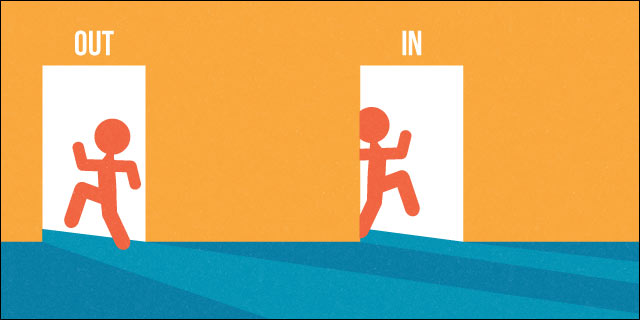 18
Reasons Top-Performing Employees Leave
Low pay
Promotion opportunity
Work-life balance
Stress
Career development
Health care benefits
Length of commute work
Retirement benefits
Nature of work
Company culture
Political environment
Relationship with supervisor/boss
Unclear expectations
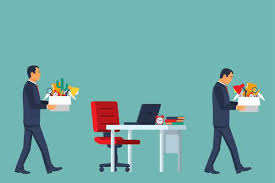 MGT 3610 (HRM) - Unit 3 (DMC)
Managing Employee Retention & Turnover (cont.)
19
Retention Strategies for Reducing Voluntary Turnover:
Adequate training
Career development programs
Effective selection systems
Equitable pay
Flexible work arrangements
A Comprehensive Approach to Retaining Employees:
Track the #s of top performers and high potential employees who leave the company to know the reasons for departure.
MGT 3610 (HRM) - Unit 3 (DMC)
20
Job Withdrawal
Job Withdrawal: actions intended to place physical or psychological distance between employees and their work environments. Examples are:
Poor attendance
Voluntary turnover
Spending time gossiping with colleagues
Taking many informal breaks
Not doing parts of the job
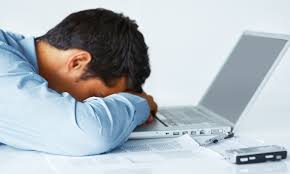 MGT 3610 (HRM) - Unit 3 (DMC)
Dealing with Job Withdrawal
21
MGT 3610 (HRM) - Unit 3 (DMC)
22
Diversity Counts
MGT 3610 (HRM) - Unit 3 (DMC)
Managing Employee Retention & Turnover
23
Transfers: reassignment to similar positions in other parts of the firm.  Examples:
To fill a vacant position
Purpose of transfers:
Boost productivity by consolidating positions
To give a displace worker a chance for another assignment
Personal growth/Advancement opportunities
Better hours, location of work
Managing Retirements (demographic analysis)
Methods to avoid the shortage of talent:
Part-time work opportunities
Consultant work
Flexible work schedule arrangements
MGT 3610 (HRM) - Unit 3 (DMC)
24
Managing Dismissals
Dismissal: the involuntary termination of an employee’s employment with the firm.
Termination at Will: employment relationship can be terminated at will by either the employer or the employee for any reason.
Termination-at-Will Exceptions:
Federal and State EEO Laws
Common Law (based on precedents)
Public Policy
MGT 3610 (HRM) - Unit 3 (DMC)
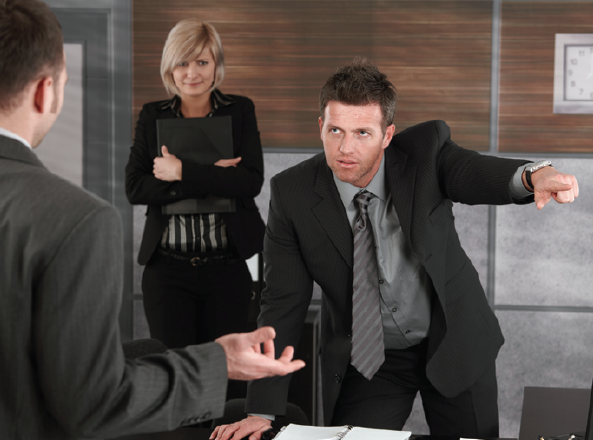 Dismissal/Termination Reasons
25
MGT 3610 (HRM) - Unit 3 (DMC)
[Speaker Notes: There are five basic grounds for termination. They are as follows:
Unsatisfactory performance refers to a persistent failure to perform assigned duties or to meet prescribed standards on the job. 
Misconduct is deliberate and willful violation of the employer’s rules and may include stealing, rowdy behavior, and insubordination.
Lack of qualifications for the job is an employee’s inability to do the assigned work, even if hard-working at the job. 
Changed requirements of the job is an employee’s incapability of doing the job after the nature of the job has changed.
Insubordination is a form of misconduct and can be an employee’s unwillingness to take orders or disrespectfulness of the manager.]
Avoiding Wrongful Discharge Suits
26
Wrongful discharge is when an employee’s dismissal does not comply with the law or does not comply with the contractual arrangement stated or implied by the firm via its employment application forms, employee manuals, or other promises. 

Outplacement counseling is a systematic process by which a terminated person is trained and counseled in the techniques of self-appraisal and securing a new position.

Exit interviews are interviews conducted by the employer immediately prior to the employee leaving the firm with the aim of better understanding what the employee thinks about the company. 
The Exit process should include a checklist. 
Securing company keys 
Locking passwords
MGT 3610 (HRM) - Unit 3 (DMC)
Avoid Wrongful Discharge Suits (cont)
27
Courts sometimes hold managers personally liable for their supervisory actions. 
Steps to take to avoid having personal liability become an issue: 
Follow company policies 
Administer discipline that is not a hardship to the employee
Not acting in anger
Use the help of the HR department
MGT 3610 (HRM) - Unit 3 (DMC)
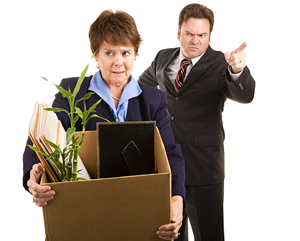 Questions to Ask Before Making the Dismissal Final
28
What established company rule or policy has been broken? 
How did the employee’s conduct violate the rule or policy? 
Was the employee aware of the rule/policy?
How was the rule or policy communicated to employees?
Has the rule been consistently enforced?
Do you have all the facts?
MGT 3610 (HRM) - Unit 3 (DMC)
Questions to Ask Before Making the Dismissal Final (cont)
29
What supporting documentation is there?
Has the rule violation been properly documented?
Do you have documentation, witness accounts, or admissions establishing that the employee violated the rule?
Is this a first-time offense, or has the employee been counseled for the same violation in the past?
If the violation has occurred before, was the employee warned of the potential consequences of breaking the rule again, and did the warning include the action you are contemplating?
Is the offense serious enough to justify immediate termination without a warning?
MGT 3610 (HRM) - Unit 3 (DMC)
Questions to Ask Before Making the Dismissal Final (cont)
30
What is the employee’s service record?
What is the seriousness of the violation (i.e., its effect on coworkers, employee morale, and the company’s bottom line)?
Does the company have any written policies or guidelines requiring a certain type of discipline for the violation?
What type of discipline has been imposed in the past for similar rule violations?
Was there a personal problem or other extenuating circumstances that led to the employee's actions (e.g., sickness, death in the family, divorce, etc.)?
Will the disciplinary action selected appear fair and reasonable to a jury under these facts and circumstances?
Will the disciplinary action be a surprise to the employee?
MGT 3610 (HRM) - Unit 3 (DMC)
How to manage a termination Interview
31
MGT 3610 (HRM) - Unit 3 (DMC)
Dessler, G. (2019)
Layoffs & the Plant Closing Law
32
Layoff: situation in which employees are told there is no work for them but what management intends to recall them when work is again available.
WARN Act requires employers of 100+ employees to give a 60-days’ notice before closing a facility or starting a layoff of 50+ people.
The Layoff Process
Start with senior management making decisions about the time and size of layoff.
Supervisors assess each subordinate, rating nonunion employees.
Supervisors inform subordinate about layoff choices.
MGT 3610 (HRM) - Unit 3 (DMC)
Layoffs & the Plant Closing Law (cont.)
33
Adjusting to downsizing (process of reducing, usually dramatically, the number of people employed by the firm) & mergers requires consideration of:
Right people, considering skills, experience, etc.
Compliance with applicable laws
Security
Ensure the process is just and fair
Employees’ uncertainty should be handle in a respectful way
MGT 3610 (HRM) - Unit 3 (DMC)
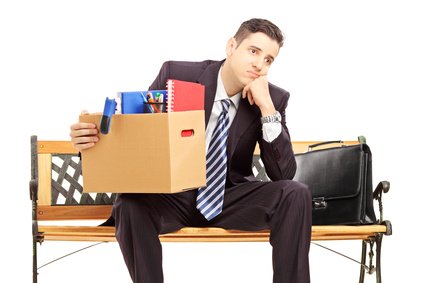 34
Summary
Employers have a big effect on employees’ careers. 
Career management is the combination of structured planning and the active management choice of one's own professional career. 
Career management as a process for enabling employees to better understand and develop their career skills and interests, and to use these skills and interests most effectively both within the company and after they leave the firm.
MGT 3610 (HRM) - Unit 3 (DMC)
35
References
Career management-Introduction. http://www.whatishumanresource.com/career-management-introduction 
Dessler, G.  (2019). Fundamentals of Human Resource Management. (5th ed.). Upper Saddle River, NJ: Pearson.
Johnson Lewis, J. (2017). The Glass Ceiling and Women’s History. ThoughtCo. https://www.thoughtco.com/glass-ceiling-for-women-definition-3530823
n.d. (2016). Pre-Termination Considerations: Questions to Ask before Making a Final Firing Decision. http://www.complyright.com/performance-management/questions-to-ask-before-a-final-firing-decision
MGT 3610 (HRM) - Unit 3 (DMC)